Welcome to “Case update, including special guardianship”
www.5pumpcourt.com
Context
These are notes from a webinar presented on 10 June 2021 to the LBLA.
These notes do not constitute legal advice and should not be relied on for such.
www.5pumpcourt.com
Our presenters
Adrian Hall: adrianhall@5pumpcourt.com 
Kemi Ojutiku: kemiojutiku@5pumpcourt.com
Darren Ward: darrenward@5pumpcourt.com
www.5pumpcourt.com
Programme
General update: Adrian
Special Guardianship: Kemi
Forced Marriage Protection Orders: Darren
www.5pumpcourt.com
What’s in it for me? (Professional Development)
This seminar provides CPD in the following areas of the SRA Statement of Solicitor Competence:
A: Ethics professionalism and judgment – particularly sections A2, A3 and A4
B: Technical legal practice – particularly section B7
www.5pumpcourt.com
Re AV (A Child) (Expert Report) [2020] EWCA Civ 346 [2020] 2 FLR 203 March 2020
Care proceedings – Expert evidence – Judge refused permission for instruction of a child psychiatrist as an expert witness – Appeal – FPR 2010, Part 25
www.5pumpcourt.com
A Local Authority v The Mother and Others [2020] EWHC 1162 (Fam [2020] 2 FLR 652 May 2020)
Public law children – Whether local authority should be named – Competing rights under European Convention, Arts 8 and 10
www.5pumpcourt.com
Local Authority B v X (Mother) and Others[2020] EWFC 37 [2020] 2 FLR 784 May 2020
Jurisdiction – Care proceedings – Habitual residence – Whether child habitually resident in England and Wales at time court seised – BIIA, Arts 13, 14
www.5pumpcourt.com
A Local Authority v W and Others (Application for Summary Dismissal of Findings) [2020] EWFC 40 [2020] 2 FLR 1219 June 2020
Care proceedings – Case management – Whether power at case management stage summarily to dismiss disputed findings independent of case management powers under FPR 2010 – FPR 2010, rr 1, 4, 12.25(1)(c)
www.5pumpcourt.com
B-T (A Child) (Threshold Conditions)[2020] EWCA Civ 697 [2020] 2 FLR 1016 June 2020
Care proceedings – Inappropriate handling of child – Nature of threshold determination – Care order pending appeal
See also 
Care proceedings: appeal – Re S (A Child: Finding of Fact) [2020] EWCA Civ 1382
www.5pumpcourt.com
Re C (Lay Advocates) (No.2) [2020] EWHC 1762 (Fam) July 2020
The December 2019 judgment and order were varied to provide that HMCTS will fund the provision of a lay advocate in appropriate circumstances for a party at court hearings and that the Legal Aid Agency will fund the provision of a lay advocate, if satisfied that it is a justifiable and reasonable disbursement, to support and assist a party in communicating with their solicitor and  counsel out of court.
www.5pumpcourt.com
Care proceedings – B (A Child) (Designated Local Authority) [2020] EWCA Civ 1673[2021] Fam Law 341 March 2021
Section 31(8) 'The local authority designated in a care order must be:
 a) The local authority within whose area the child is ordinarily resident; or
b) Where the child does not ordinarily reside in the area of a local authority, the authority within whose area any circumstances arose in consequence of which order is being made.'
www.5pumpcourt.com
Care proceedings: evidence – Re JB (A Child) (Sexual Abuse Allegations) [2021] EWCA Civ 46 [2021] Fam Law 484 April 2021
Stresses the importance of correct procedure regarding ABE interviews
www.5pumpcourt.com
In the matter of W (A Child) RW - and -Neath Port Talbot County Borough Council [1] [2013] EWCA Civ 1227
The need for all alternatives to be canvassed
www.5pumpcourt.com
Section 14A Children Act 1989Special Guardianship Orders
(1)A “ special guardianship order ” is an order appointing one or more individuals to be a child’s “ special guardian ” (or special guardians).
(2)A special guardian—
(a)must be aged eighteen or over; and
(b)must not be a parent of the child in question,
and subsections (3) to (6) are to be read in that light.
www.5pumpcourt.com
Section 14A Children Act 1989Special Guardianship Orders
(3)The court may make a special guardianship order with respect to any child on the application of an individual who—
(a)is entitled to make such an application with respect to the child; or
(b)has obtained the leave of the court to make the application,
or on the joint application of more than one such individual.
www.5pumpcourt.com
P-S (Children) [2018] EWCA Civ 1407
This was a successful appeal against final care orders made. The Court of Appeal gave general guidance on the approach to be taken to consideration of Special Guardians and the making of SGOs within care proceedings.
www.5pumpcourt.com
What effect does the need to test the placement have on day to day practice?
Adjournments
Delay
The need for realistic and early parallel planning
The need for assessments to be undertaken promptly
www.5pumpcourt.com
June 2020: Family Justice Council Public Law Working Group
Recommendations to achieve best practice in the child protection and family justice systems (Special Guardianship Orders).
Emphasises, among other things, that Special Guardianship Orders are private law orders which are not usually intended to be accompanied by Supervision Orders. 
The need for Special Guardianship Orders to be accompanied by a high level of assistance under a Supervision Order is a “red flag” to indicate that a Special Guardianship Order is not likely to be the appropriate Order. 
The greater the assistance required, the more likely it is that a Special Guardianship Order is not appropriate.
www.5pumpcourt.com
March 2021: final report of the President’s Public Law Working Group
“Recommendations to achieve best practice in the child protection and family justice systems”
Contents were welcomed and endorsed by the President of the Family Division.
The report set out best practice guidance, which at paragraphs 159-162 states: 
 “The making of a Care Order should not be used as a vehicle to achieve the provision of support and services after the conclusion of proceedings. Unless a final Care Order is necessary for the protection of the child, an alternative means/route should be made available to provide this support and these services without the need to make a Care Order...The making of a final Care Order must be a necessary and proportionate interference in the life of the family.”
www.5pumpcourt.com
Re J, G and H (Children: Supervision Orders) [2021] EWHC 884 (Fam)
A decision as recent as 29 March 2021, Mr Justice Pool sitting in the High Court endorsed the Guidance given in the President’s Public Law Working Group report as being significant.
The guidance set out in the March 2021 report is guidance only, albeit now with the approval of the High Court.
www.5pumpcourt.com
Re A - Reported decision of HHJ Middleton-Roy heard on 14th, 15th, 19th and 21st April 2021
Considers the interphase between Supervision Orders and Special Guardianship
www.5pumpcourt.com
Re F & G (Discharge of Special Guardianship Order) [2021] EWCA Civ 622
The Court of Appeal confirmed that a Special Guardianship Order can co-exist with a Care Order.
www.5pumpcourt.com
A County Council v M & H & T [2021] EWFC 35
A local authority’s application not to assess a grandmother as a carer was granted and the grandmother’s application for a Special Guardianship Order or a Child Arrangements Order was dismissed.
www.5pumpcourt.com
Salford CC v W and Others (Religion and Declaration of Looked After Status) [2021] EWHC 61 (Fam)
Illustrates the extent of the special guardians exercise of parental responsibility.
www.5pumpcourt.com
Forced Marriage Protection OrderFamily Law Act 1996
What is it? 
What does it do?
How can we as practitioners use it?
www.5pumpcourt.com
The LawFamily Law Act 1996 - Forced Marriage
Part 4A 
Sections 63A - 63S
63A - Specifies when an Order can be made
63B - Contents of an FMPO
63C - Who can apply
63CA - Creates offence for breach of order
www.5pumpcourt.com
Section 63A
(1)     The court may make an order for the purposes of protecting –
(a)     a person from being forced into a marriage or from any  attempt to be forced into a marriage; or
(b)     a person who has been forced into a marriage.
(2)     In deciding whether to exercise its powers under this section and, if so, in what manner, the court must have regard to all the circumstances including the need to secure the health, safety and well-being of the person to be protected.
‘Force' includes coerce by threats or other psychological means.
www.5pumpcourt.com
Section 63B
(1)     A forced marriage protection order may contain (a)     such prohibitions, restrictions or requirements; and
(b)     such other terms;as the court considers appropriate for the purposes of the order.

(2)     The terms of such orders may, in particular, relate to 
(a)   conduct outside England and Wales as well as (or instead of) conduct within England and Wales;(b)   respondents who are, or may become, involved in other respects as well as (or instead of) respondents who force or attempt to force, or may force or attempt to force, a person to enter into a marriage;(c)     other persons who are, or may become, involved in other respects as well as respondents of any kind.
www.5pumpcourt.com
Section 63C
(1)     The court may make a forced marriage protection order –
	(a)     on an application being made to it; or	(b)     without an application being made to it but in the circumstances mentioned in subsection (6).
(2)     An application may be made by –
	(a)     the person who is to be protected by the order; or	(b)     a relevant third party.
(3)     An application may be made by any other person with the leave of the court.
www.5pumpcourt.com
Section 63CA
(5) A person guilty of an offence under this section is liable –
	(a) On conviction on indictment, to imprisonment for a term not exceeding five years, or a fine, or both;
	(b) On summary conviction, to imprisonment for a term not exceeding 12 months, or a fine, or both.
www.5pumpcourt.com
Re K (Forced Marriage: Passport Order) [2020] EWCA Civ 190
The Family Court considers Forced Marriage Protection Orders ['FMPO'] made under Family Law Act 1996, (s 63A) where the subject of the order is an adult who does not lack mental capacity and Passport Orders as part of a FMPO. A route map.
www.5pumpcourt.com
A Route Map
Stage 1 -  Is for the court to establish the underlying facts based upon admissible evidence and by applying the civil standard of proof. The burden of proof will ordinarily be on the applicant who asserts the facts that are said to justify the making of a FMPO.
www.5pumpcourt.com
A Route Map
Stage 2 - Based on the facts that have been found, the court should determine whether or not the purpose identified in the FLA 1996 s.63A(1) is established, namely that there is a need to protect a person from being forced into a marriage or from any attempt to be forced into a marriage, or that a person has been forced into a marriage.
www.5pumpcourt.com
A Route Map
Stage 3 -  Based on the facts that have been found, the court must then assess both the risks and the protective factors that relate to the particular circumstances of the PTBP. At the conclusion of this stage the court must explicitly consider whether or not the facts as found are sufficient to establish a real and immediate risk of the subject of the application suffering inhuman or degrading treatment sufficient to cross the ECHR Article 3, threshold.
www.5pumpcourt.com
A Route Map
Stage 4 - If the facts are sufficient to establish a risk that the subject will experience conduct sufficient to satisfy ECHR Article 3, the court must then undertake the exercise of achieving an accommodation between the necessity of protecting the subject of the application from the risk of harm under Article 3 and the need to respect their family and private life under Article 8 and, within that, respect for their autonomy…In each case, the court should be encouraged to establish a bespoke order which pitches the intrusion on private and family life at the point which is necessary in order to meet the duty under Article 3, but no more. The length of the order, the breadth of the order and the elements within the order should vary from case to case to reflect the particular factual context; this is not a jurisdiction that should ordinarily attract a template approach.
www.5pumpcourt.com
McFarlane P
The court has jurisdiction to make a FMPO to protect an adult who does not lack mental capacity.
S63(B)(1) can include a travel ban and/or confiscation of a passport. Very careful analysis of risk required. An open ended passport/travel ban in the most exceptional of circumstances. 
 In cases where there is potential conflict between Article 3 and Article 8 rights, the court must strive for an outcome which takes account of and achieves a reasonable accommodation between the competing rights. Where the evidence establishes a reasonable possibility that conduct sufficient to breach Article 3 may occur, the court must at least do what is necessary to protect any potential victim from such a risk.
www.5pumpcourt.com
Any questions?
www.5pumpcourt.com
Contact us
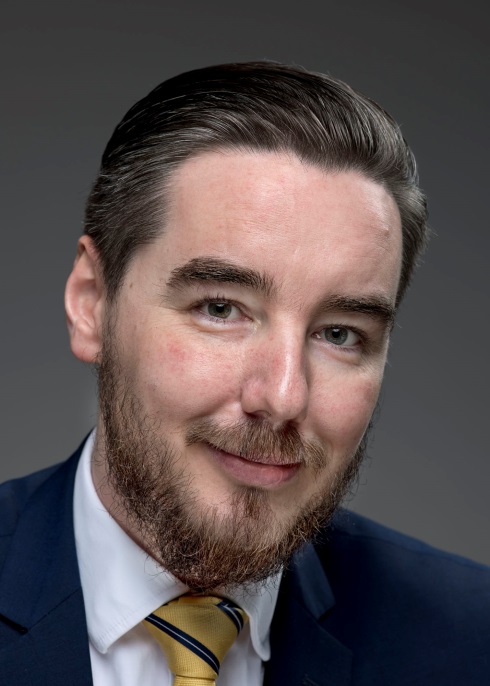 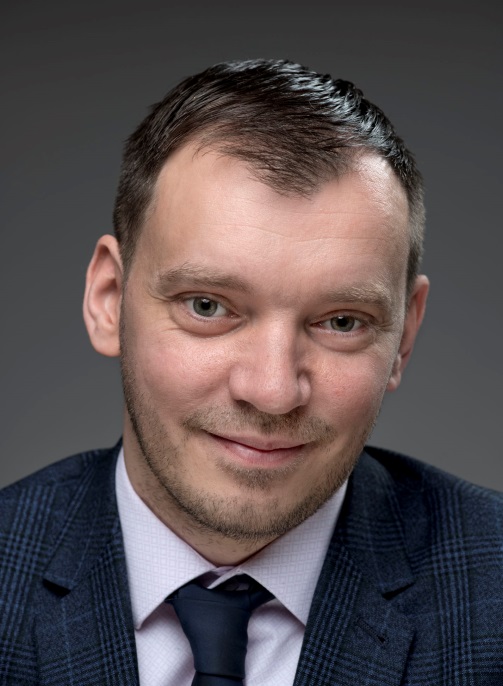 Jay Dorton: Family Practice Manager
jaydorton@5pumpcourt.com
020 7632 7852
Stephen Bush: Assistant Practice Manager
stephenbush@5pumpcourt.com
020 7632 7851
www.5pumpcourt.com
Thank you
We look forward to seeing you all again soon
www.5pumpcourt.com